DID JESUS RISE SPIRITUALLY?
Part 2
“YES” is to charge Jesus with dying spiritually!
Did Jesus Die Spiritually?
Martin Luther
“
All the prophets of old said that Christ should be the greatest transgressor, murderer, adulterer, thief, blasphemer that ever was or ever could be on earth. When He took the sins of the whole world upon Himself, Christ was no longer an innocent person. He was a sinner burdened with the sins of a Paul who was a blasphemer; burdened with the sins of a Peter who denied Christ; burdened with the sins of a David who committed adultery and murder, and gave the heathen occasion to laugh at the Lord.
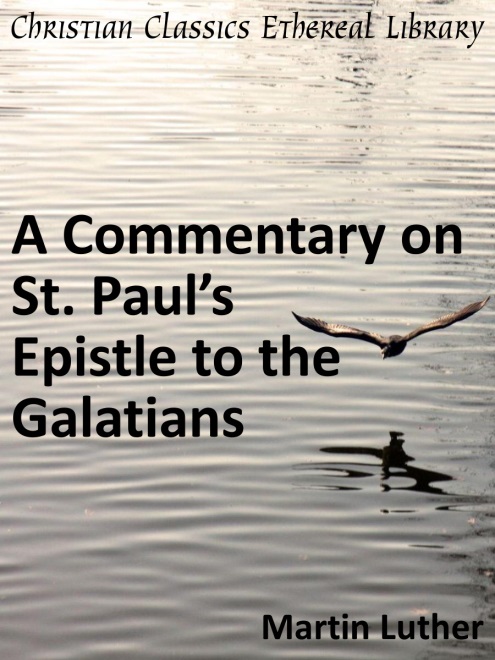 www.ccel.org/ccel/luther/galatians.html.
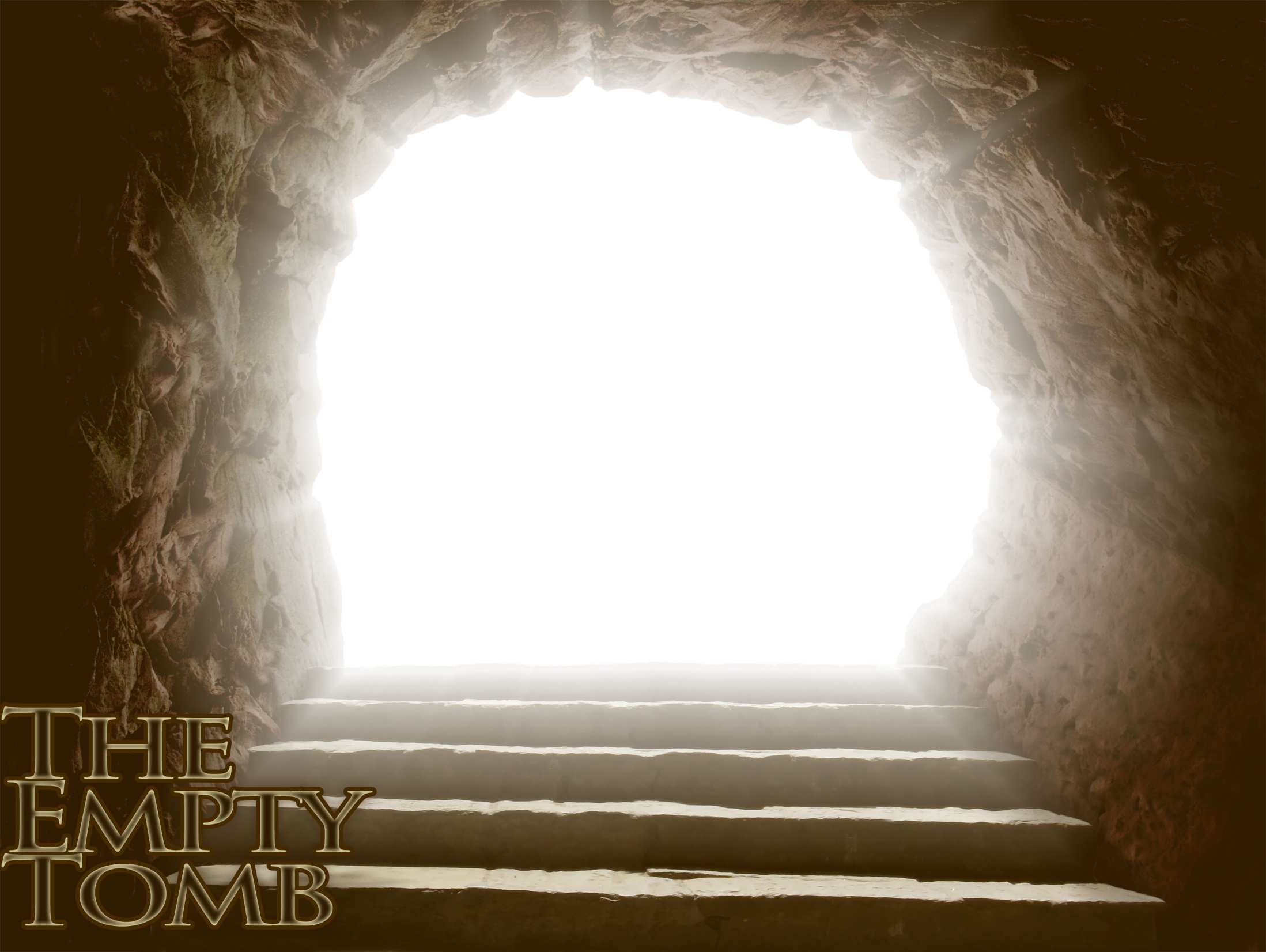 Did Jesus Rise Bodily From The Tomb?
1 Corinthians 15:1-4
YES!1 Corinthians 15
What Died?
15:3; Jas. 2:26?
Divinity shown from his physical resurrection from the grave—not a spiritual resurrection (Rom. 1:3, 4)
What Was Buried?
15:4
What Rose Again? 
15:4; Jn. 20:24-29?
“YES” is to anticipate the general resurrection of all the dead!
“Now if Christ is preached that He has been raised from the dead, how do some among you say that there is no resurrection of the dead?” (15:12)
“…that there will be a resurrection of the dead, both of the just and the unjust” (Acts 24:15)
INDIVIDUAL
GENERAL
“YES” is to anticipate the general resurrection of all the dead!
“Now if Christ is preached that He has been raised from the dead, how do some among you say that the resurrection is figurative for Christianity rising out of the death of Judaism?”
“YES” is to anticipate the general resurrection of all the dead!
“Now if Christ is preached that He has been raised from the dead, how do some among you say that there is no resurrection of the dead?” (15:12)
Nature of Christ’s resurrection = bodily (Mk. 16:1-6)
YES!
“YES” is to anticipate the general resurrection of all the dead!
“Now if Christ is preached that He has been raised from the dead, how do some among you say that there is no resurrection of the dead?” (15:12)
Nature of general resurrection = bodily (15:21, 22)
John 5:25-29
25  "Most assuredly, I say to you, the hour is coming, and now is, when the dead will hear the voice of the Son of God; and those who hear will live.
26  "For as the Father has life in Himself, so He has granted the Son to have life in Himself,
27  "and has given Him authority to execute judgment also, because He is the Son of Man.
28  "Do not marvel at this; for the hour is coming in which all who are in the graves will hear His voice
29  "and come forth—those who have done good, to the resurrection of life, and those who have done evil, to the resurrection of condemnation.
If no bodily resurrection:
“Then those who have fallen asleep in Christ have perished” (15:18, cf. fallen asleep, 15:6, Acts 13:36)
Not a spiritual or figurative death “in Christ!”
Our lives are pitiable (15:19)
Apostles were saved from sin but stood in jeopardy—not addressing  spiritual condition but their physical station in life
How is Christ the “firstfruits” of those who have “fallen asleep” (15:20, 23)?
The nature of Christ’s act and the harvest must be similar—a bodily resurrection!
Questions from 1 Corinthians 15?
Has the “end” come (15:24)?
Delivered up to God will be fulfilled in the raising of saints and presentation to the Father (cf. Eph. 5:27)
If no, RE is false
Questions from 1 Corinthians 15?
Has all rule, authority, and power been put to an end (15:24)?
If no, RE is false!
Has bodily “death” been destroyed today (15:25, 26)?
If no, RE is false!
If the dead do not rise, why should Christians stand in jeopardy (15:30-32)?
We can stand in jeopardy knowing that there is a resurrection (2 Cor. 4:7-14)
Questions from 1 Corinthians 15?
Has God given us bodies that are incorruptible, glorious, and powerful (15:42, 43, 52, 53; Phil. 3:20, 21)?
If no, RE is false!
Has God given “spiritual” bodies that are fashioned after the image of the heavenly Man (15:44-49)?
If no, RE is false!
Questions from 1 Corinthians 15?
Have all been changed from flesh and blood (15:50-52)?
If no, RE is false!
Have you heard the last trumpet (15:51)?
If no, RE is false!
Has Death been “swallowed” up in victory by the raising of the dead to incorruptible (15:52-54; 2 Cor. 5:1-4)?
If no, RE is false!
Future Lessons:
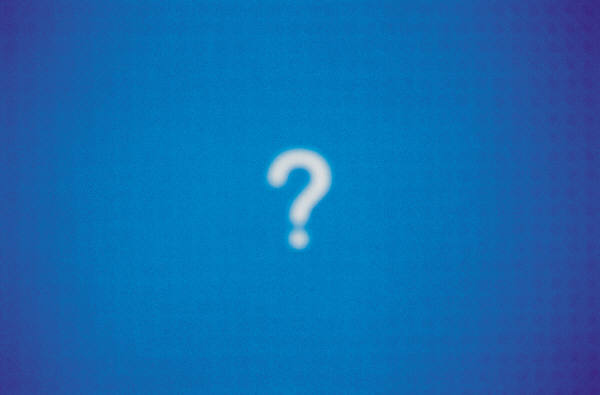 But What About?
“For He made Him who knew no sin to be sin for us” (2 Cor. 5:21)?
“Having become a curse for us” (Gal. 3:13)
“He poured out His soul unto death” (Is. 53:12)?
“He bore the sin of many”(Is. 53:12)?
NextLesson